«О чём говорит речь Владимира Путина?»
МБОУ «Маганская СОШ»




Работу выполнил:
ученик  5 класса
МБОУ «Вознесенская СОШ»
             Филимонов 
Иван
Цель работы: проанализировать новогодние обращения Владимира Путина
Задачи:
собрать тексты новогодних речей президента;

выделить набор тем речей;

проанализировать состав и характер информации;

сделать выводы;

применить на практике результаты.
Методы исследования:

- анализ литературы и материалов сети Internet;
- анализ текста (речи); 
- изучение и обобщение информации.
Почему лидерство?Почему В. Путин?Почему новогодние обращения?
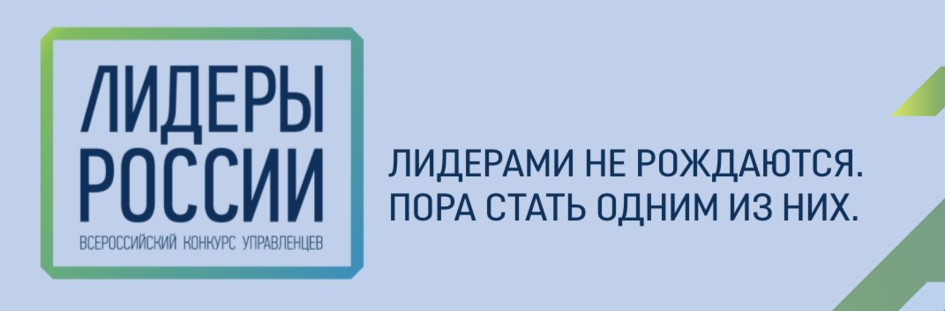 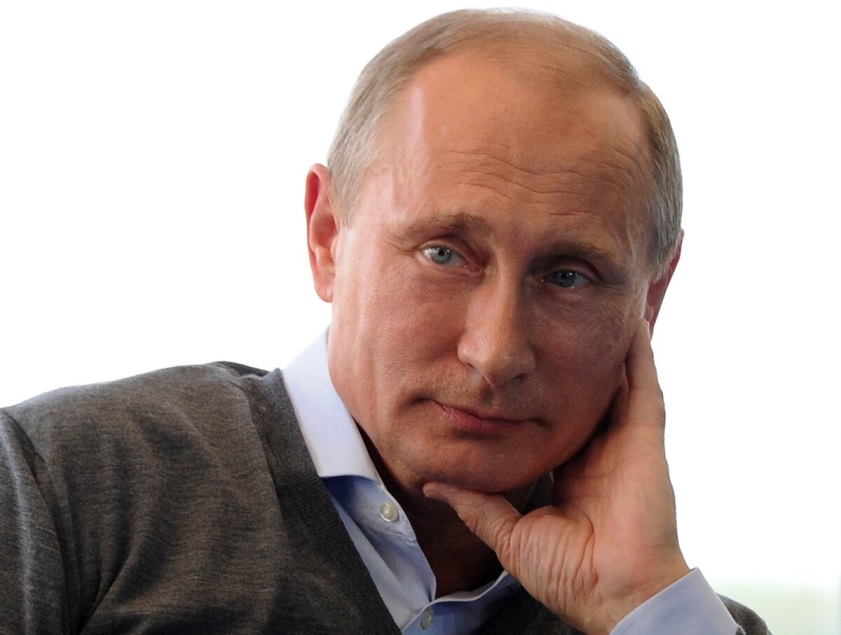 Почему лидерство?Почему В. Путин?Почему новогодние обращения?
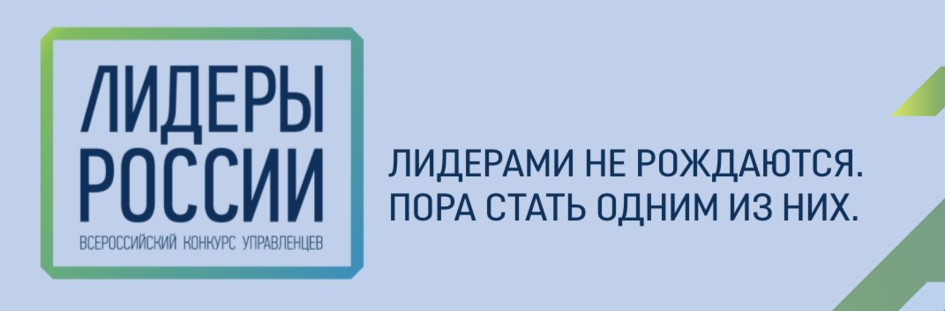 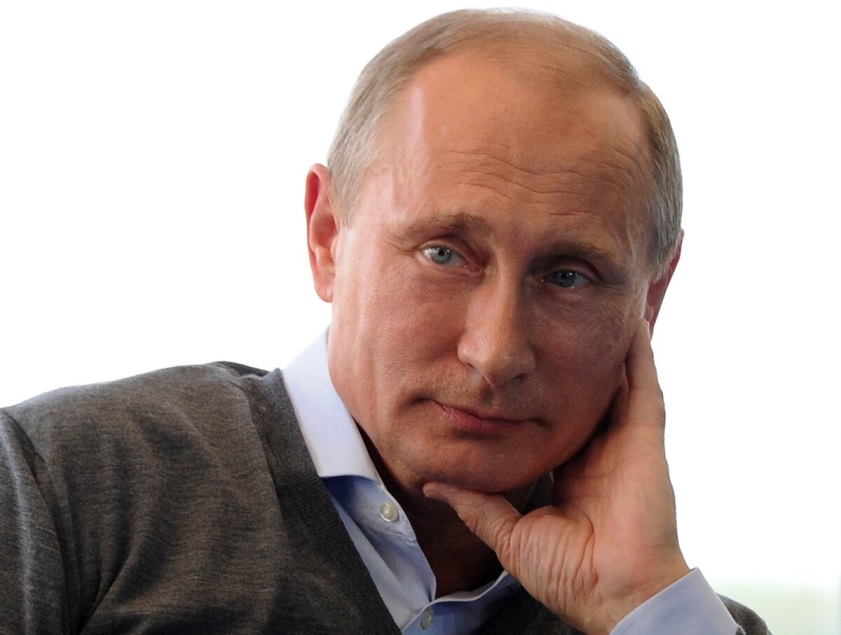 1 этап Длительность выступлений
1 этап Длительность выступлений
2 этап 
Были выделены следующие темы:
 1.	Обращение к аудитории.
2.	Называет событие (Новый год).
3.	Традиции.
4.	Общие всем понятные ценности.
5.	Важность хорошей работы каждого для достижения общего успеха.
6.	Родина и чувство патриотизма.
7.	Тема благодарности.
8.	Чувство «мы» (единство с аудиторией).
9.	Важные события прошедшего года.
10.	Добрые слова тем, кто вынужден не дома встречать Новый Год.
11.	Повторное обращение.
12.	Пожелания и заключительное поздравление.
Выводы и практические результаты:
Выделена структура новогоднего обращения Президента, основные ее составляющие. 
Проанализирован набор тем, свойственных речи лидера.
На основе полученной структуры подготовлено новогоднее обращение к учителям и учащимся Вознесенской школы.
«О чём говорит речь Владимира Путина?»
МБОУ «Маганская СОШ»




Работу выполнил:
ученик  5 класса
МБОУ «Вознесенская СОШ»
             Филимонов 
Иван